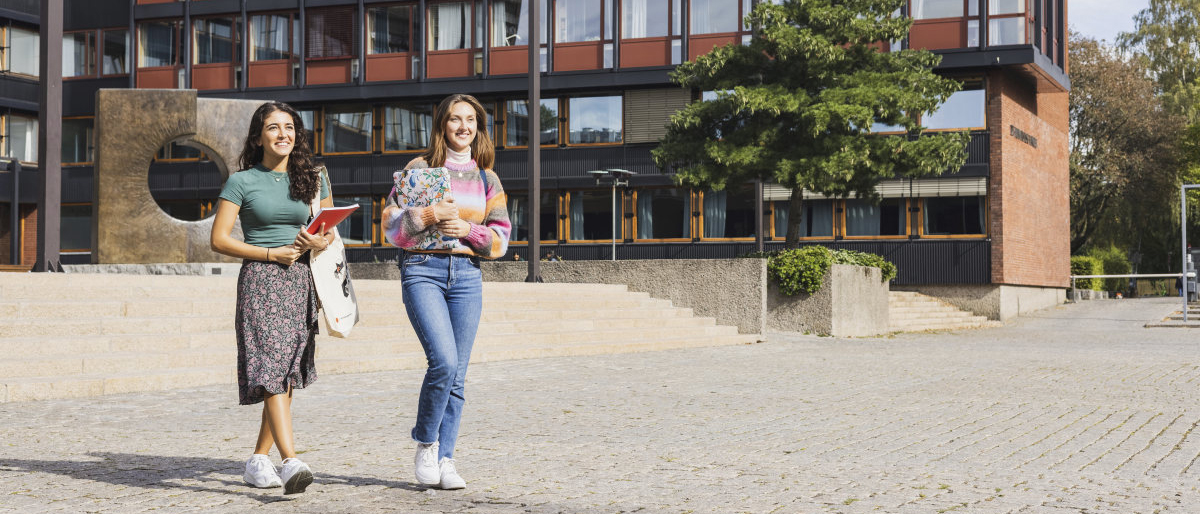 Arbeid med kunnskapsgrunnlag og involvering av studenter ved HF
Seksjonsleder for studier Julianne Krohn-Hansen
Det humanistiske fakultet
Utdanningskomiteen, seminar 22-23. mars 2022
Omhandler data om og fra HF-studenter på
18 bachelorprogram(+ studieretninger)
17 årsenheter 
26 masterprogram
 +/- 600 emner per semester (varierer noe)
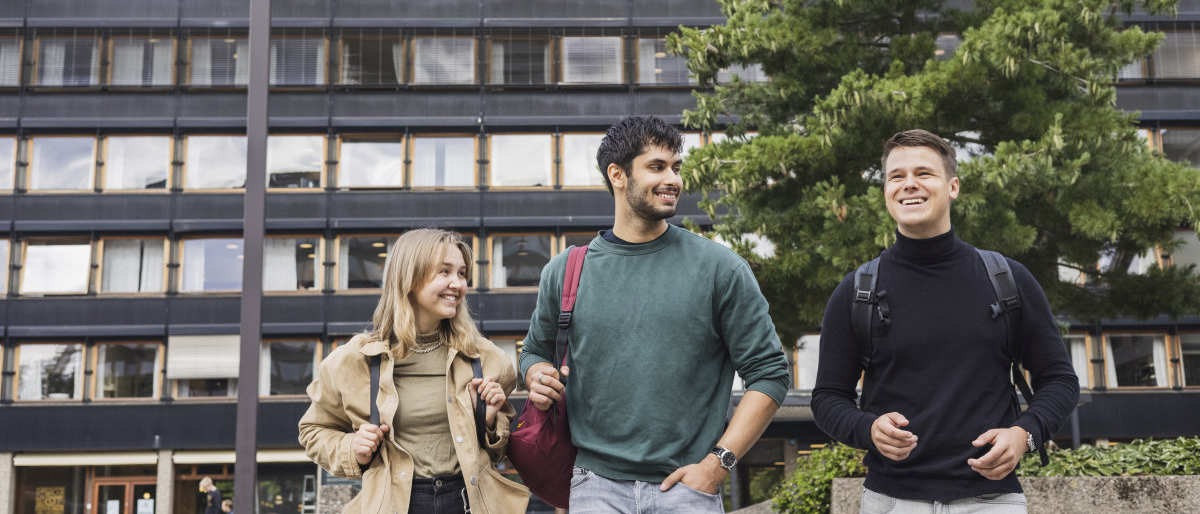 Det humanistiske fakultet
Side 2
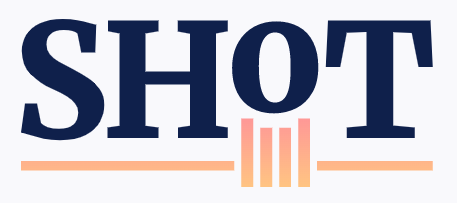 På fakultetsnivå følger vi nøye med på:
Gjennomføring og studiepoeng 
Opptak- og søkertall
Eksamenstall
Mobilitetstall
Egne undersøkelser, for eksempel  studentpanel 
Kandidatundersøkelsen med tilleggsanalyser
Nasjonale undersøkelser som Studiebarometeret og SHOT (til en viss grad) 
Digital emneevaluering?
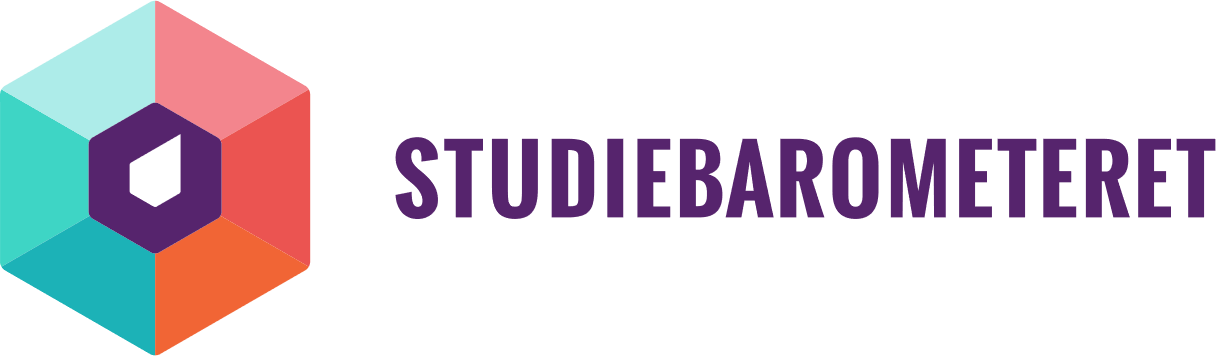 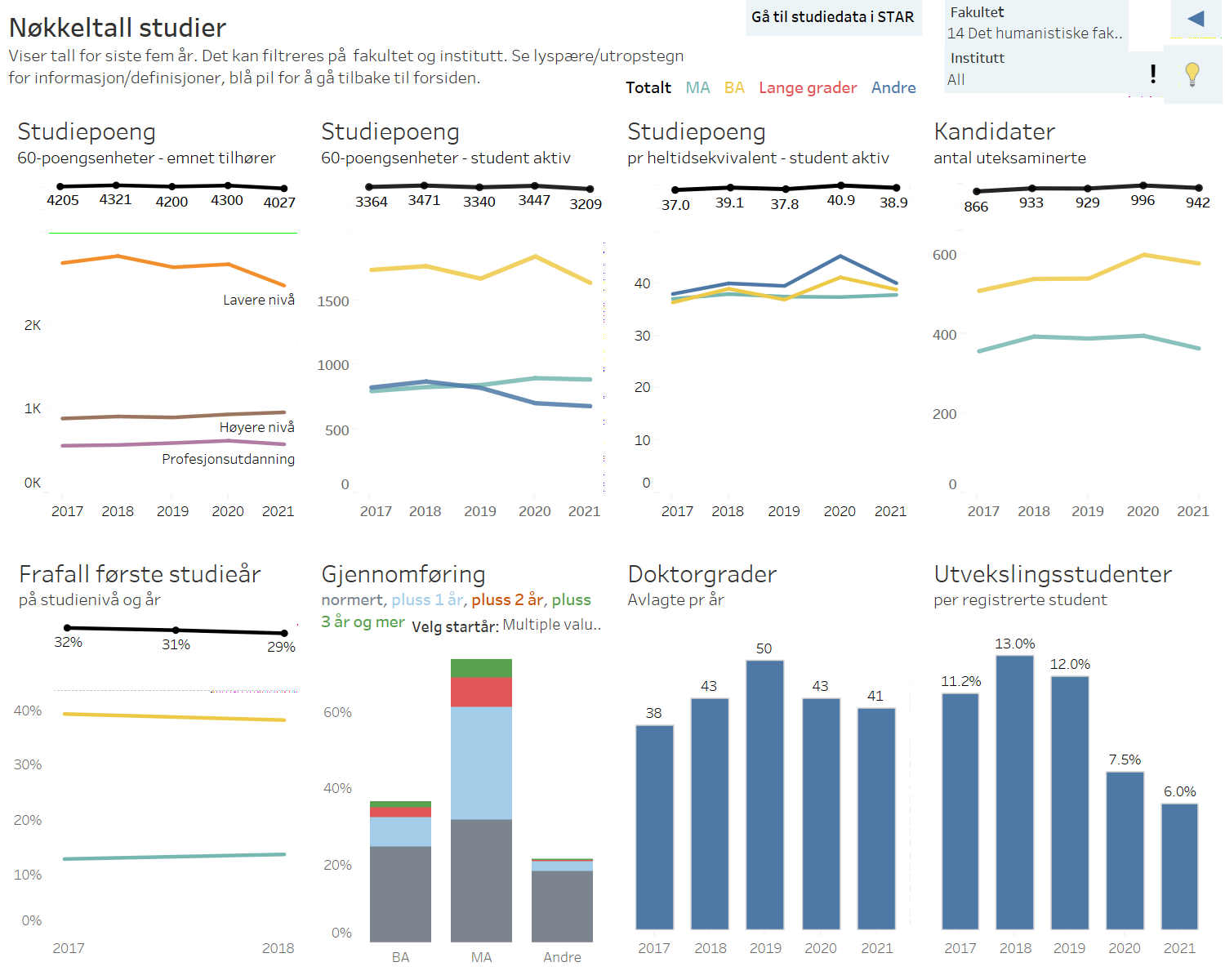 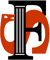 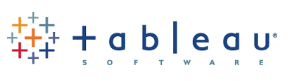 Det humanistiske fakultet
Side 3
Tableau -til stor nytte for vårt arbeid med kunnskapsgrunnlaget – ber om fortsatt støtte til å sette opp mer avanserte rapporter
Eksempelvis mer detaljerte søker- og opptakstall for simulering av konsekvenser ved for eksempel nye opptakskrav eller endret ramme. 
Mer krevende og etisk problematisk: Frafallsdata og analyser av mangfold i tilknytning til HFs handlingsplan for likestilling og mangfold 

Canvas – uunyttet potensial for analyse som kan benyttes mer aktivt? Her trenger vi mer kunnskap. 

Og kanskje litt på siden, men også viktig: Kobling av økonomi- og studiedata
Behov for bedre verktøy for å istandsette ledere til å vurdere/simulere økonomiske konsekvenser av utdanningspolitiske prioriteringer og rekruttering basert på gode data og analyser. 
Foreløpige tiltak på HF:  
Opplæring av nye institutt- og undervisningsledere i fordelingsmodellen
Opplæring i mekanismene rundt - og enighet om prinsipper for fastsetting av opptaksrammene – basert på kunnskap, ikke følelser
Prosjekt ressursplanlegging for fremtiden – god forvaltning av undervisningsressurser
Det humanistiske fakultet
Side 4
Hvordan kommuniseres resultater tilbake til ansatte og studenter?
Ansatte
møtene for instituttenes undervisningsledere og studieledere
Studierådsmøter (årlige – med studenter)
ev. fakultetsarrangementer for instituttenes ansatte.
Oppfølging av rapporter fra eksterne evalueringspanel i periodiske emneevalueringer.
årlig rapportering om studiekvalitetsarbeidet 
Studenter
tilgjengeliggjøring av emnerapporter på instituttnivå
læringsassistenter har blitt viktige endringsagenter – bindeledd mellom underviser og studentene
kampanjer om å benytte bestemte tilbud f.eks. knyttet til arbeidsliv, utreise
faste møter med HFSU og studentrepresentanter i styret
indirekte – kunnskapsbaserte tiltak (årsplan og strategiske planer) på områder vi har behov for å løfte utdanningene våre basert på data og tilbakemeldinger fra studentene.
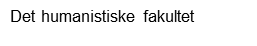 HF ønsker at Kandidatundersøkelsen videreføres, fordi:
Vi vet vi at vi, på tross av mange års arbeid med arbeidsrelevans, har en vei å gå
Tidsserier gir sammenlignbare data – følger utviklingen over tid
Egne analyser av resultatene – brutt ned på programnivå
Grunnlag for målrettede tiltak i fakultetets årsplan
Karrieresider på nett - karriereintervjuer
Jobbklar @ HF 
Flere praksisemner
Case-konkurranser
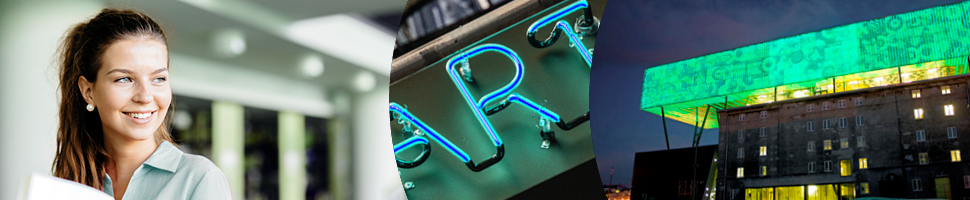 Side 6
Fakultetsperspektivet og informasjonen på nivå 2 - noen dilemma og tanker vi gjør oss:
Tillit vs kontroll/tilsyn:
Kvalitetssystem og rammer er på plass, men vi skulle alltid gjerne hatt bedre innsyn i og ressurser til å se mer systematisk inn i hvordan dette konkret fungerer i praksis.
Vi presenterer tall og analyser og inviterer til dialog, snakker om tiltak – vi vet mindre om hvordan disse samtalene tas videre på instituttene. 
Vi lurer jo noen ganger på hvor åpne og ærlige rapporter vi får. Har vi klima for også å snakke om det som ikke fungerer godt nok?
Vi jobber mye med de periodiske programevalueringene, stiller spørsmål og får tilbakemeldinger, men hvilken verdi har disse øvelsene i det daglige kvalitetsarbeidet i programmene? 
Kvalitetsarbeid og utvikling tar tid – ledere kommer og går. 
Studentstemmene er ikke entydige – hvem lytter vi til på nivå 2 og hvor representative er de?
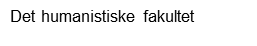 Side 7